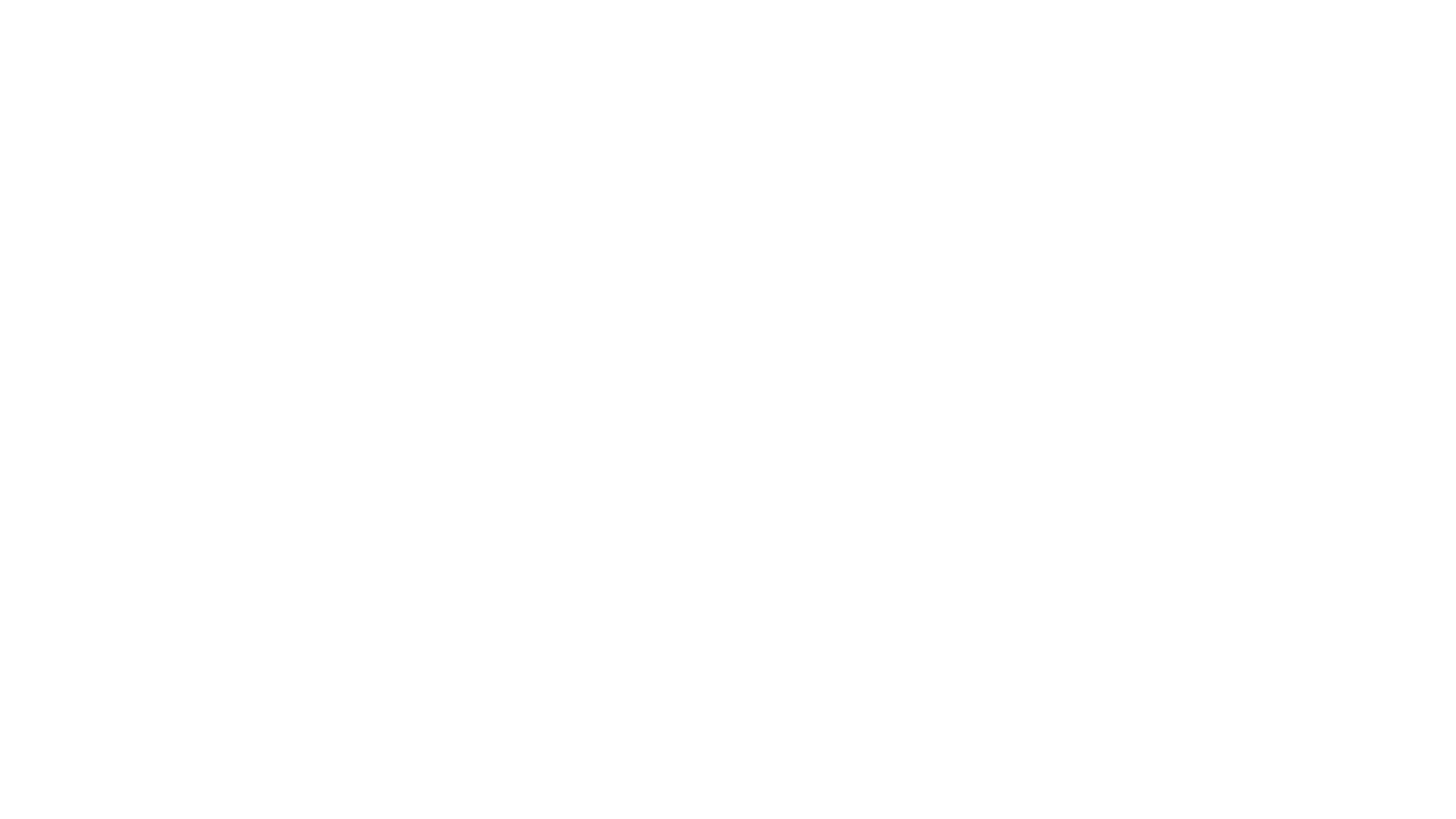 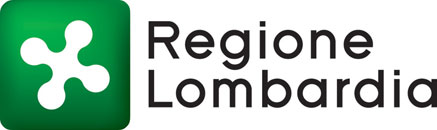 Bando Giovani
EARLY CAREER AWARD
PI: CATERINA mELE
Host Institution:  Istituto di ricerche 
farmacologiche Mario Negri IRCCS
Progetto: UNEARTH
«A thorough UNderstanding of the molEculAr players causing Rare complement-mediated glomerular diseases toward a personalized THerapy»
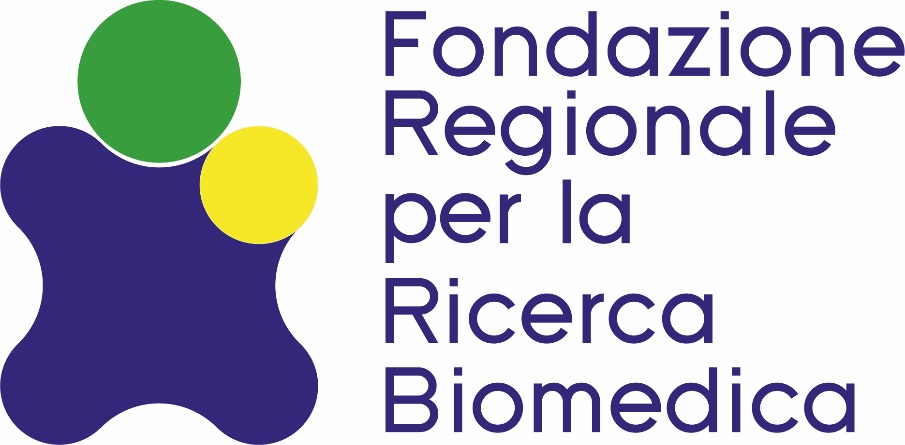 18 giugno 2021
OBIETTIVI DEL PROGETTO E IMPATTO ATTESO
Glomerulonefrite da immuno-complessi (IC-MPGN) e Glomerulopatia da C3 (C3G)

Malattie renali croniche rare e orfane
Iperattivazione della via alternativa del sistema del complemento -> deposizione di prodotti di degradazione -> infiammazione e danno renale
Cause sconosciute nella maggior parte dei casi
BARRIERA DI FILTRAZIONE GLOMERULARE
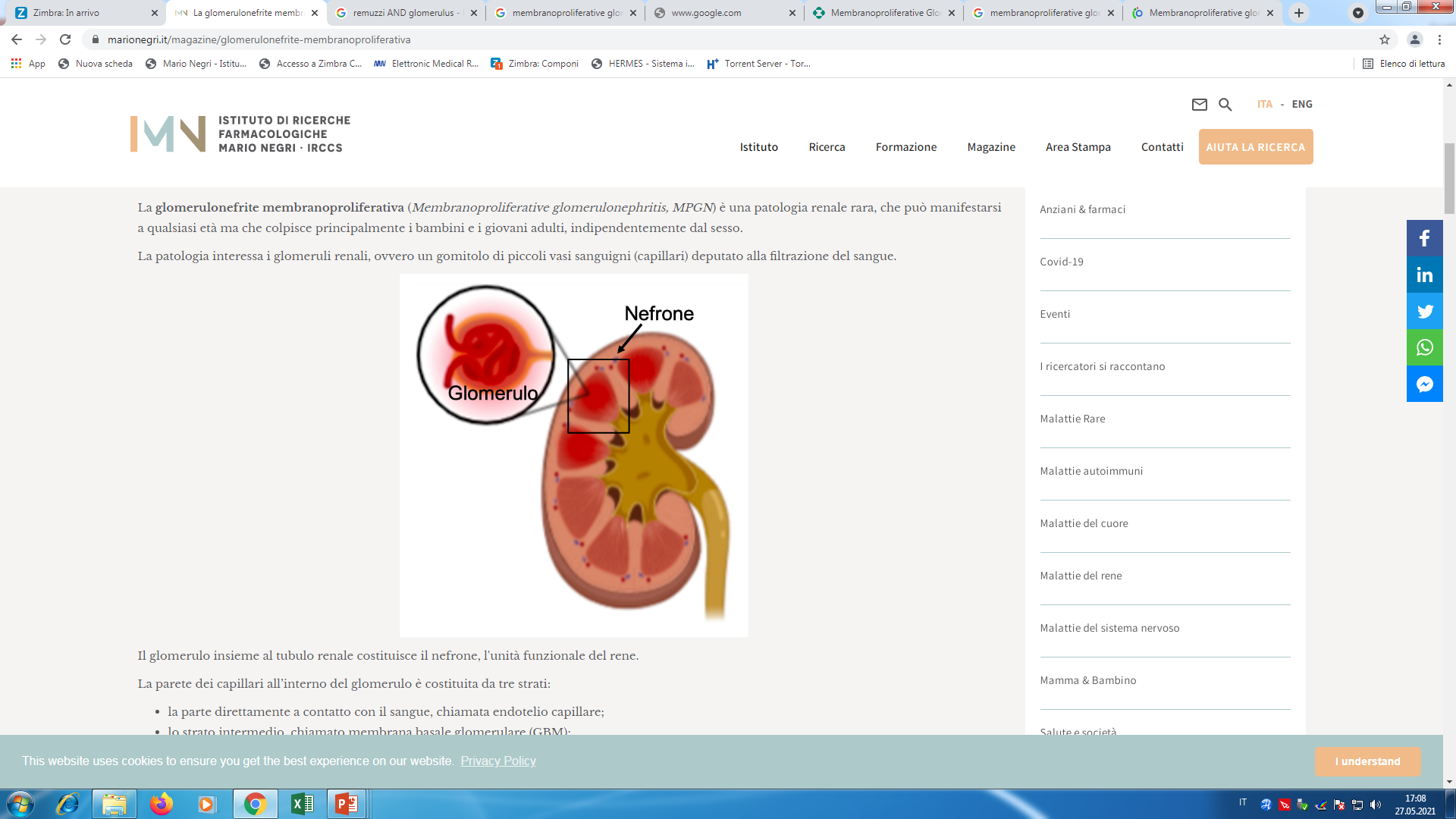 Immuno-complessi    e/o   complemento
sC5b-9
Endothelial cell
Endotelio
Podocytes
GBM
Podocita
APPROCCIO METODOLOGICO